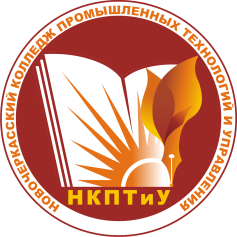 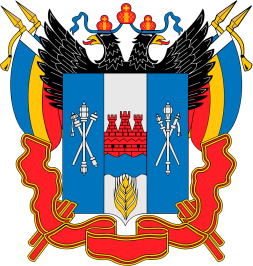 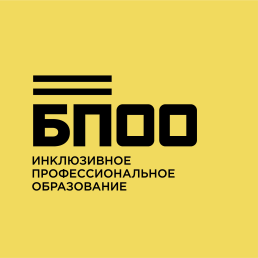 Модель профориентационной работы 
Базовой профессиональной образовательной организации, осуществляющей поддержку региональной системы инклюзивного профессионального образования 
Ростовской области
Заведующая отделом инклюзивного образования, ГБПОУ РО «НКПТиУ»
Чеботарева Татьяна Алексеевна
Для реализации профессиональных планов гражданам необходимо обладать знаниями и умениями, которые в случаях изменения ситуации на рынке труда или потери работы помогли бы им переориентироваться.
Именно поэтому возникла необходимость разработки и реализации модели профориентационной работы, включающей направления от ранней профориентации до трудоустройства. 
Особенно важно помочь сделать правильный выбор вида деятельности людям, имеющим проблемы со здоровьем, то есть  лицам с инвалидностью или ограниченными возможностями здоровья.
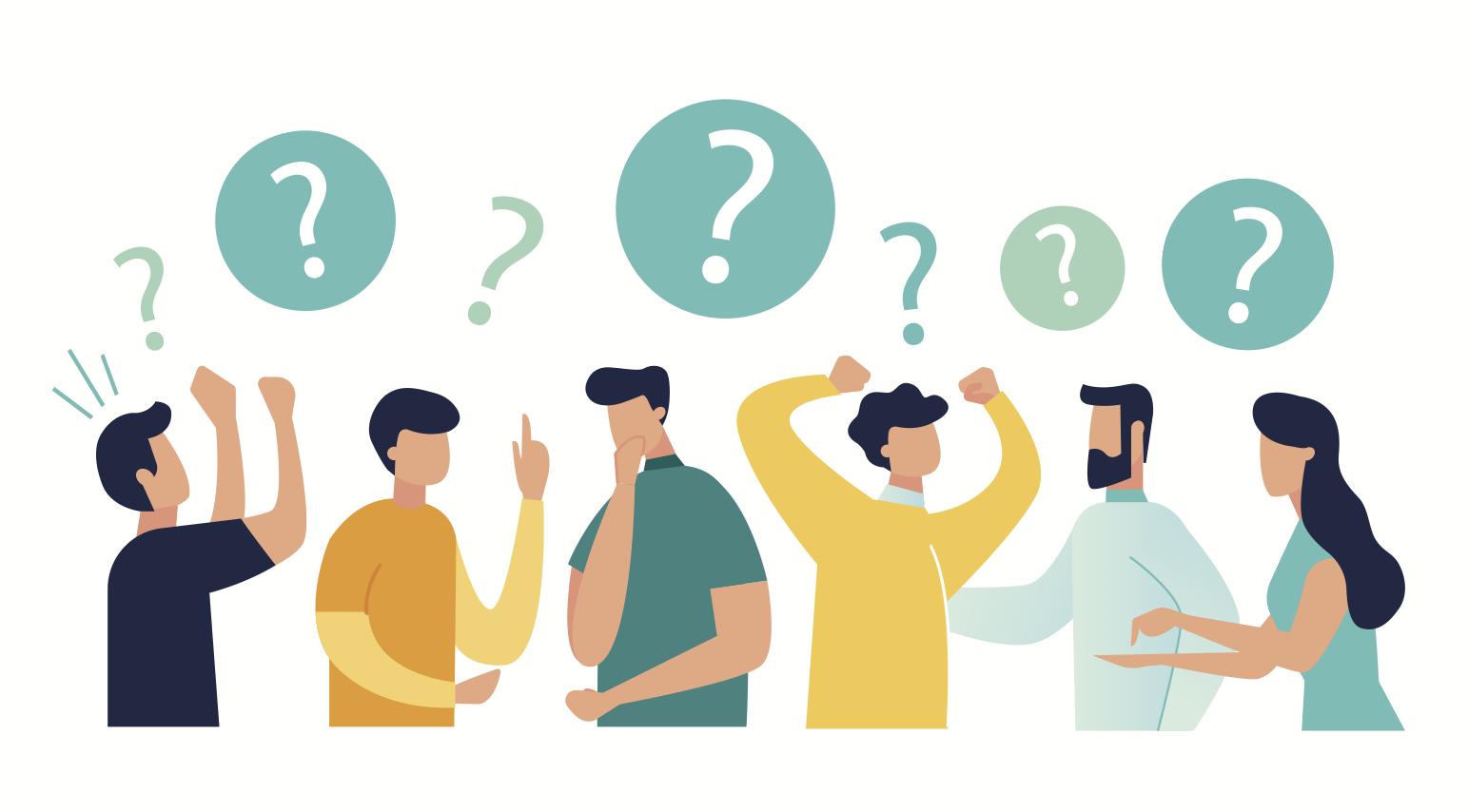 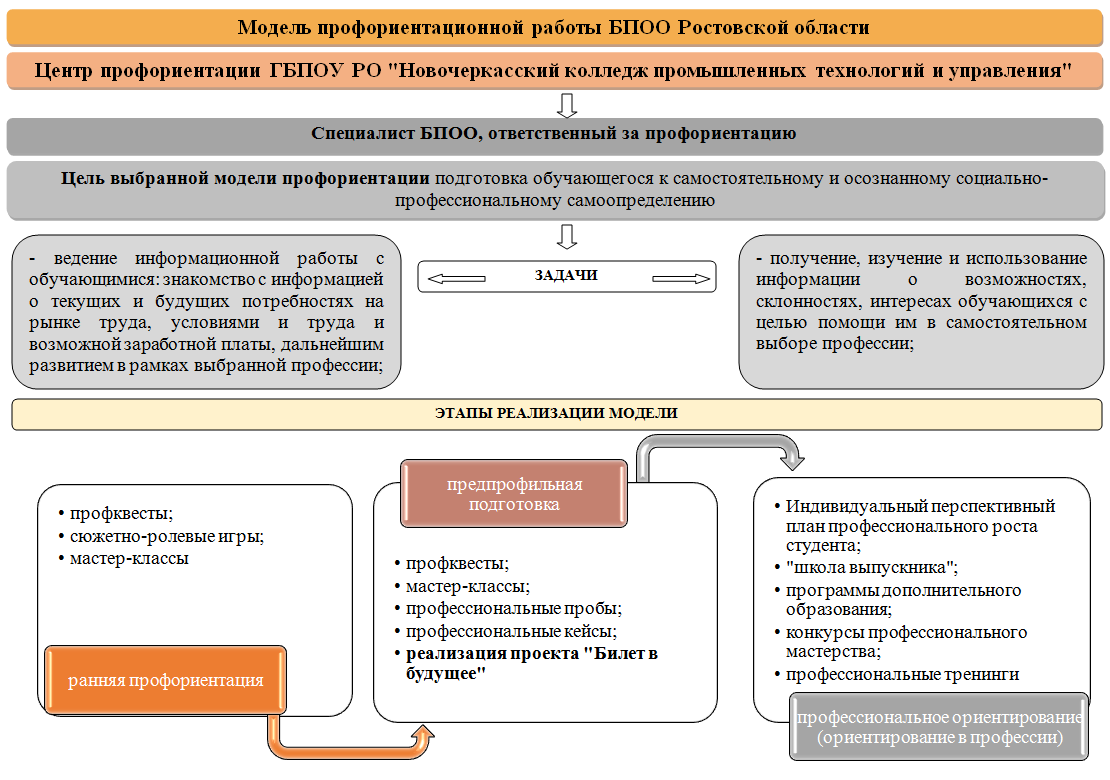 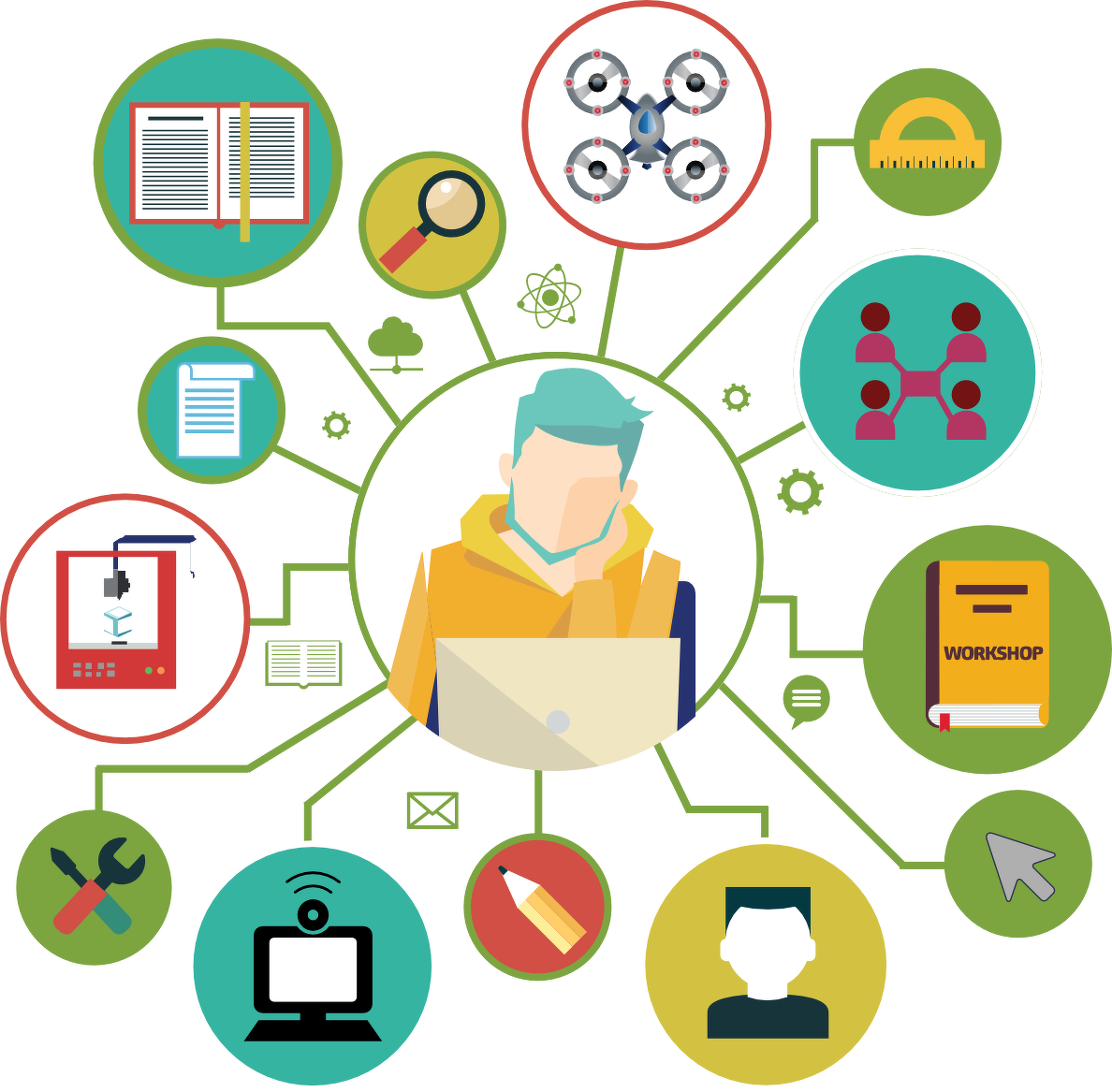 Предметом модели профориентации ГБПОУ РО «Новочеркасский колледж промышленных технологий и управления» является система деятельности по организации психолого-педагогического сопровождения профессионального самоопределения обучающихся, в том числе имеющих инвалидность и ограниченные возможности здоровья в образовательных организациях Ростовской области.
Конечная цель выбранной модели профориентации – не разовая помощь в профессионально-образовательном выборе 9- или 11-классника, а подготовка обучающегося к самостоятельному и осознанному социально-профессиональному самоопределению.
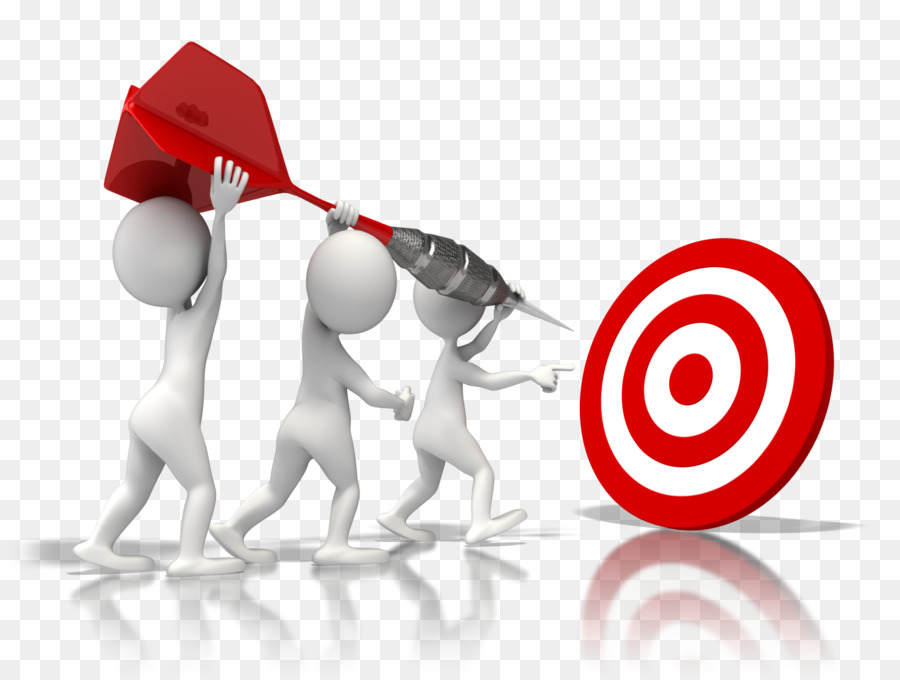 При формировании плана профориентационной работы, для достижения поставленной цели, решаются следующие задачи:

ведение информационной работы с обучающимися: знакомство с информацией о текущих и будущих потребностях на рынке труда, условиями и труда и возможной заработной платы, дальнейшим развитием в рамках выбранной профессии, в том числе с учетом конкретной нозологии инвалида;

получение, изучение и использование информации о возможностях, склонностях, интересах обучающихся с целью помощи им в самостоятельном выборе профессии.
Ведущий акцент в структуре представленной модели профориентации сделан на формировании качественно новой системы образовательной профориентации, в которую включены дошкольные и общеобразовательные организации, подразделение дополнительного образования и, по возможности, предприятия-работодатели. 
В начале 2021 года с целью создания условий для социализации  и профориентации детей и подростков через построение инклюзивной развивающей среды, включающей организованное предметно-игровое пространство, для эмоционального, познавательного, коммуникативного развития, для  приобретения профессиональных компетенций по программам дополнительного образования, был разработан и начал свое функционирование проект «Инклюзивный коворкинг центр раннего развития и дополнительного образования «Улей».
Реализация профориентационных программ по построению индивидуального профессионального роста
Создание инклюзивной развивающей среды;
ЗАДАЧИ ПРОЕКТА
Реализация программ по развитию SoftSkills навыков, востребованных на рынке труда, через проектную деятельность;
Реализация общеразвивающ-их программ и программ дополнительного образования, направленных на  получение новой компетенции;
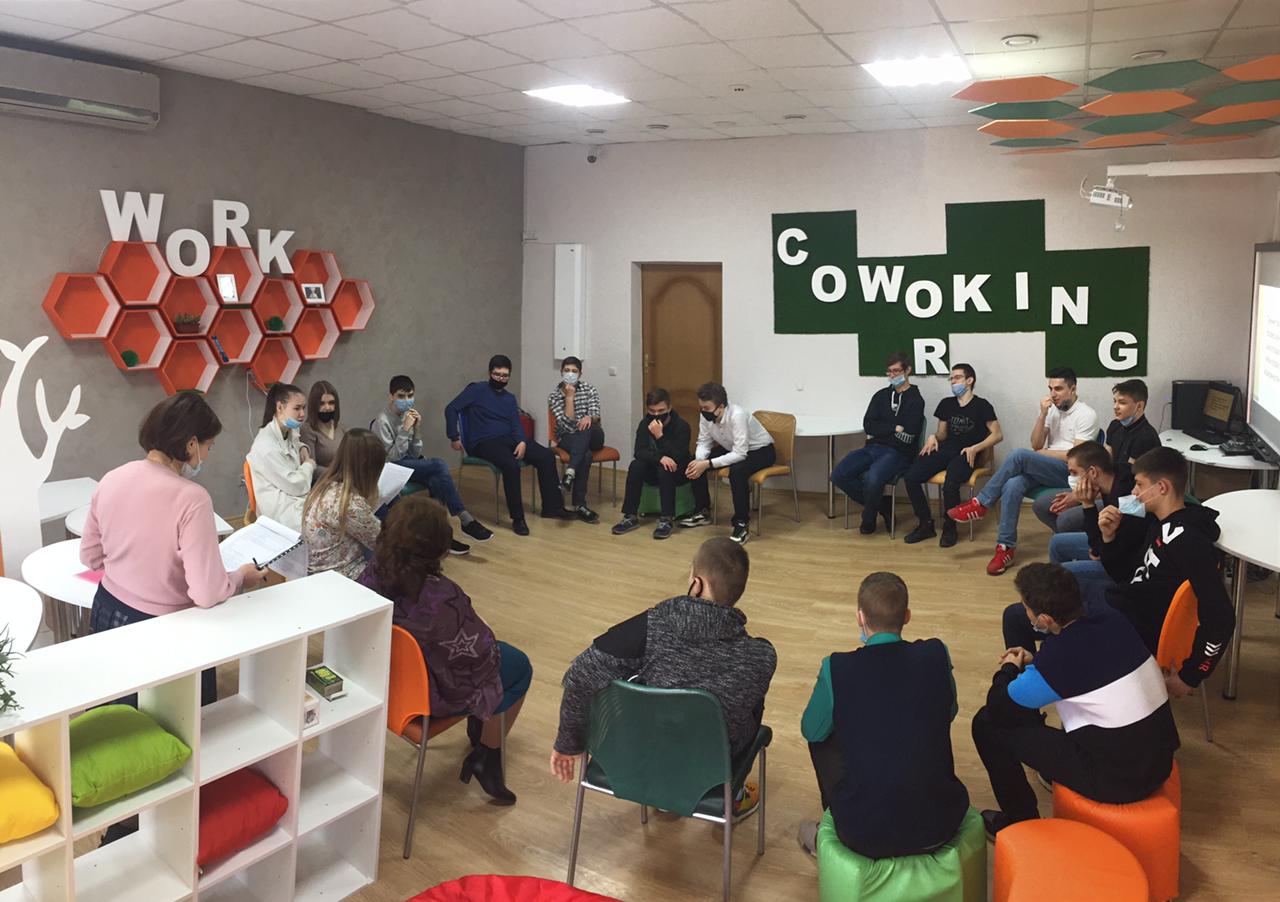 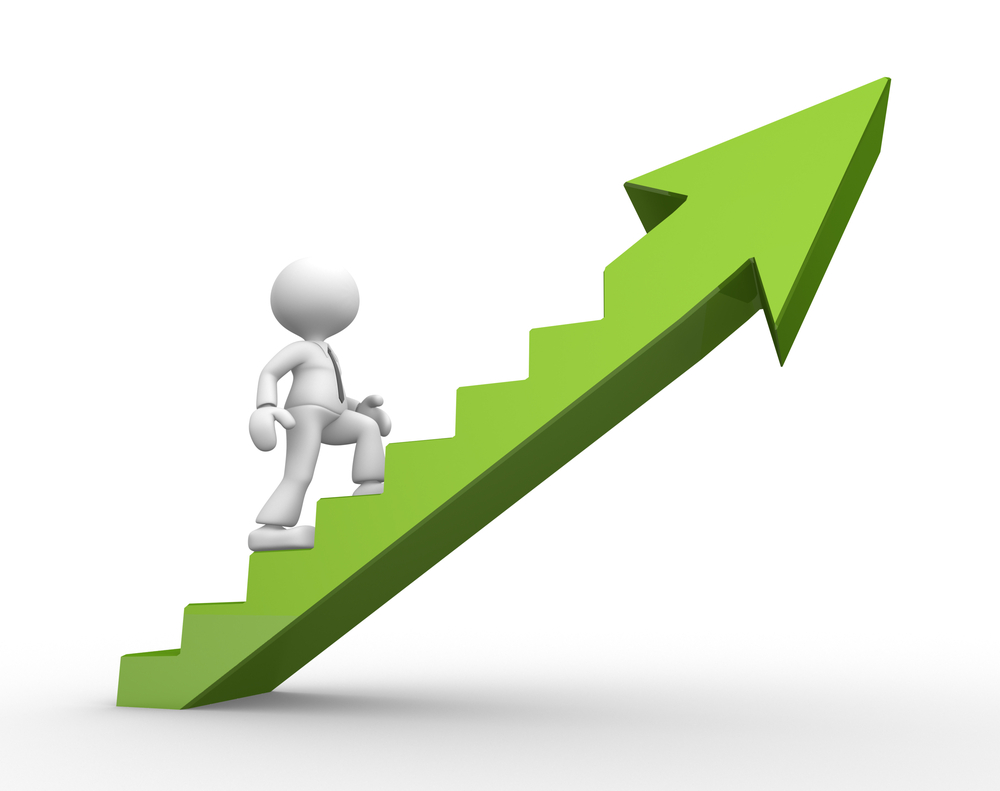 Предусмотрена поэтапная работа в трех направлениях, каждое из которых предусматривает, в том числе и работу с лицами, имеющими инвалидность и ограниченные возможности здоровья:
3. Профессиональное ориентирование в профессии
2. Предпрофильная подготовка
Ранняя профориентация
1. Ранняя профориентация.
Направлена на детей в возрасте от 5 до 10 лет. 
Главная цель ранней профориентации – воспитание положительного отношения к труду, формирование позитивных установок к различным видам трудовой деятельности и учебно-познавательных мотивов. 
Формами работы в направлении ранней профориентации выбраны: профессиональные квесты, сюжетно-ролевые игры, мастер-классы. Участие детей в профориентационных  квестах и сюжетно-ролевых играх дает возможность познакомиться с  профессиями, развивать логику и интуицию, развивать коммуникативные навыки, умение продуктивно работать в команде, приобретать навыки работы с информационными технологиями. Мастер-классы представляют собой модель реальной деятельности в процессе которой есть возможность окунуться в профессию, увидеть ее значимость и востребованность через демонстрацию результата.
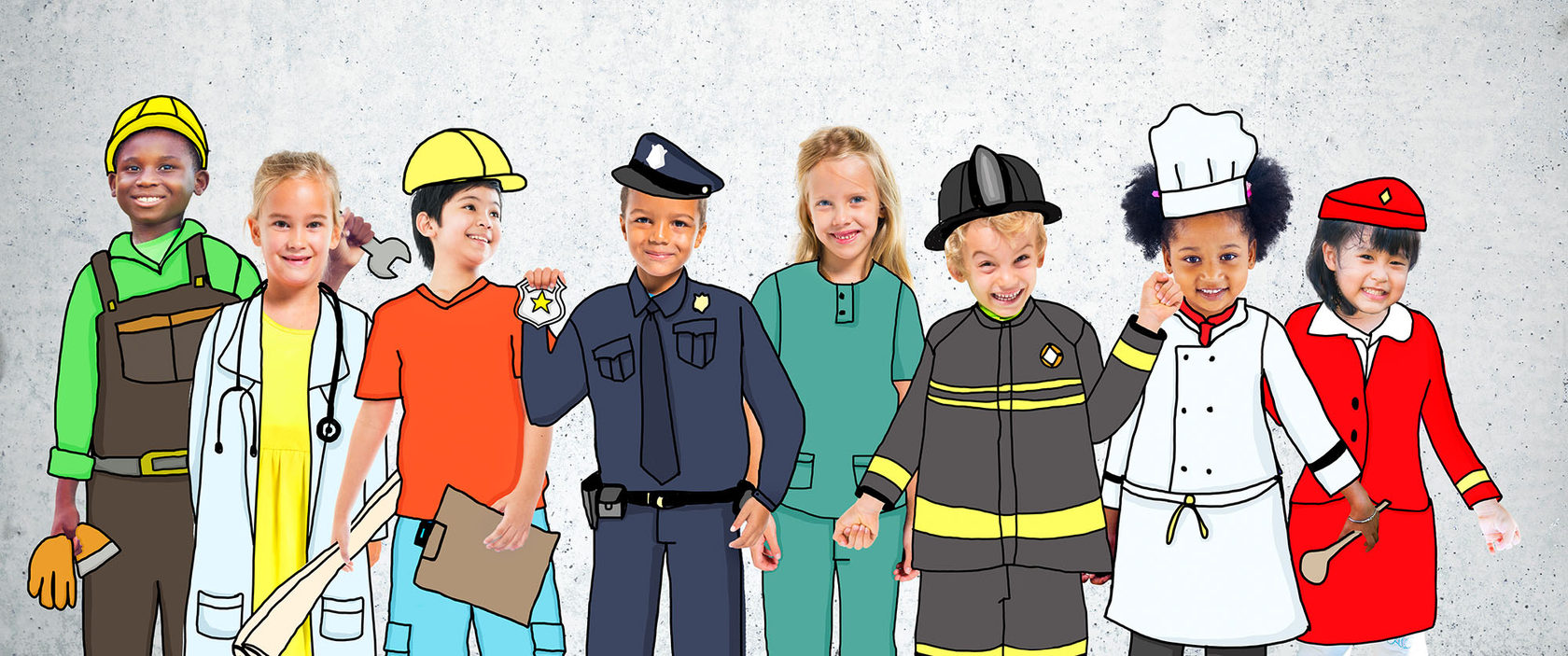 2. Предпрофильная подготовка.
Направлена на обучающихся 7-11 классов общеобразовательных организаций. 
Основной целью предпрофильной подготовки обучающихся является выявление интересов, проверка возможностей ученика на основе широкой палитры мероприятий, охватывающих основные области знания, позволяющие составлять представление о характере профессионального труда людей на основе личного опыта. Формами работы в данном направлении стали: профессиональные квесты, мастер-классы, профессиональные пробы, профессиональные кейсы, экскурсии на предприятия. 
Одной из  эффективных практик  проводимой профориентационной работы являются профпробы. Кейсы разработанные преподавателями колледжа позволяют  школьникам  погрузится в специальность и профессию через практическую деятельность, оценить фактические ощущения от выполняемой работы с ожидаемыми результатами от будущей занятости.  Основным направлением предпрофильной подготовки является участие колледжа во всероссийском проекте «Билет в будущее», который реализовывается в рамках нацпроекта «Образование» и нацелен на помощь подросткам в осознанном выборе профессиональной траектории. Задача проекта «Билет в будущее» - научить школьников оценивать свои возможности и делать осознанный выбор. Это проект, который позволяет, не только погрузится в профессию через интересную практическую деятельность, но и получить  компетентные рекомендации на основе тестирования по поводу выбора будущего направления профессиональной деятельности. Колледж  на своих площадках компетенций «Экспедирование грузов», «IT- решения для бизнесов», «Графический дизайн», «Ремонт  и техническое обслуживание легковых автомобилей», «Спасательные работы», «Геодезия», «Поварское дело», «Ресторанный сервис», «Парикмахерское искусство» принял 317 школьников из 17 школ г.Новочеркасска. Из результатов входного и выходного анкетирования из  общего количества участников 19% поменяли свое мнение о выборе профессии.  93% участников мероприятия,  выбравших НКПТиУ, как образовательное учреждение для продолжения образования мнение свое не изменили.
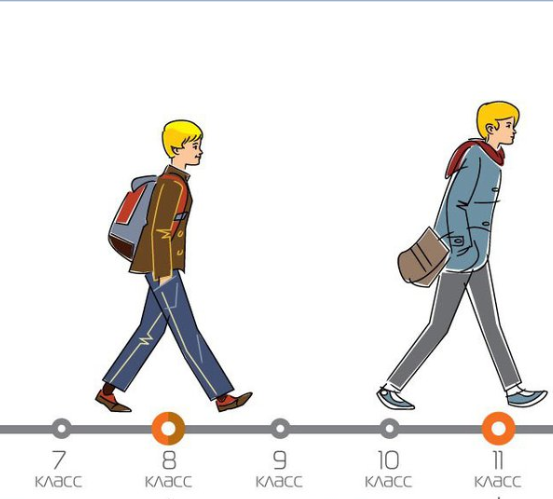 3. Профессиональное ориентирование в профессии
Направлено на обучающихся колледжа. Планирование профессиональной карьеры - непрерывный процесс, длящийся на протяжении всей профессиональной жизни. В этом направлении обучающимся предлагается начать работу с построения индивидуального плана профессионального роста, который предполагает развитие горизонтальной карьеры в течение периода обучения в колледже. Обучающемуся предлагается осваивать более сложные формы работы, участвуя  в конкурсах профессионального мастерства, посещая  обучающие тренинги и семинары профессиональной направленности, в результате  освоения которых сможет выполнять такие операции, которые другим специалистам не по силам. Предусмотрено расширять профессиональные возможности, через освоение смежных профессий, что придает выпускнику колледжа независимости от других и универсальности при выполнении работ. Индивидуальный план профессионального роста способствует профессиональному самоопределению, проектированию профессионального маршрута.
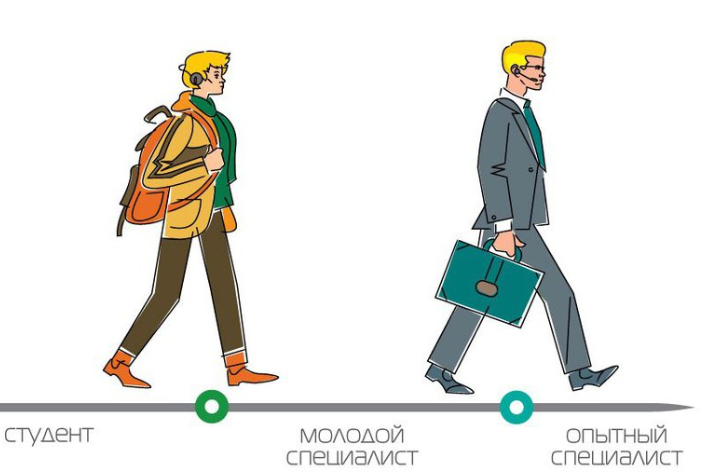 Результативность и эффективность опыта
За период функционирования в коворкинг-центре реализованы:
- мероприятия ранней профориентации: Кулинарный Мастер-класс «Роспись пряников», Мастер-классы по профессиям, реализуемым в колледже «В стране мастеров»;
- мероприятия предпрофильной подготовки: мастер-классы от экспертов Ворлдскиллс «Прически на каждый день», «Искусство макияжа», «Фотошкола»; профессиональные квесты по профессиям, реализуемым в колледже;
- мероприятия по профессиональному ориентированию в профессии: тренинг на развитие мягких навыков «Лидер – это Я», «Материк общения» и др.
Более того, как было уже сказано в системе профориентационной работы колледжа уже на протяжении нескольких лет этап профессионального ориентирования реализуется прежде всего в форме Индивидуальный план профессионального роста обучающегося.
Взаимодополняющие, сменяющие друг друга направления представленной модели, образуют целостный процесс, направленный на формирование квалифицированного конкурентоспособного специалиста с навыками самоопределения, самоактуализации и самореализации.
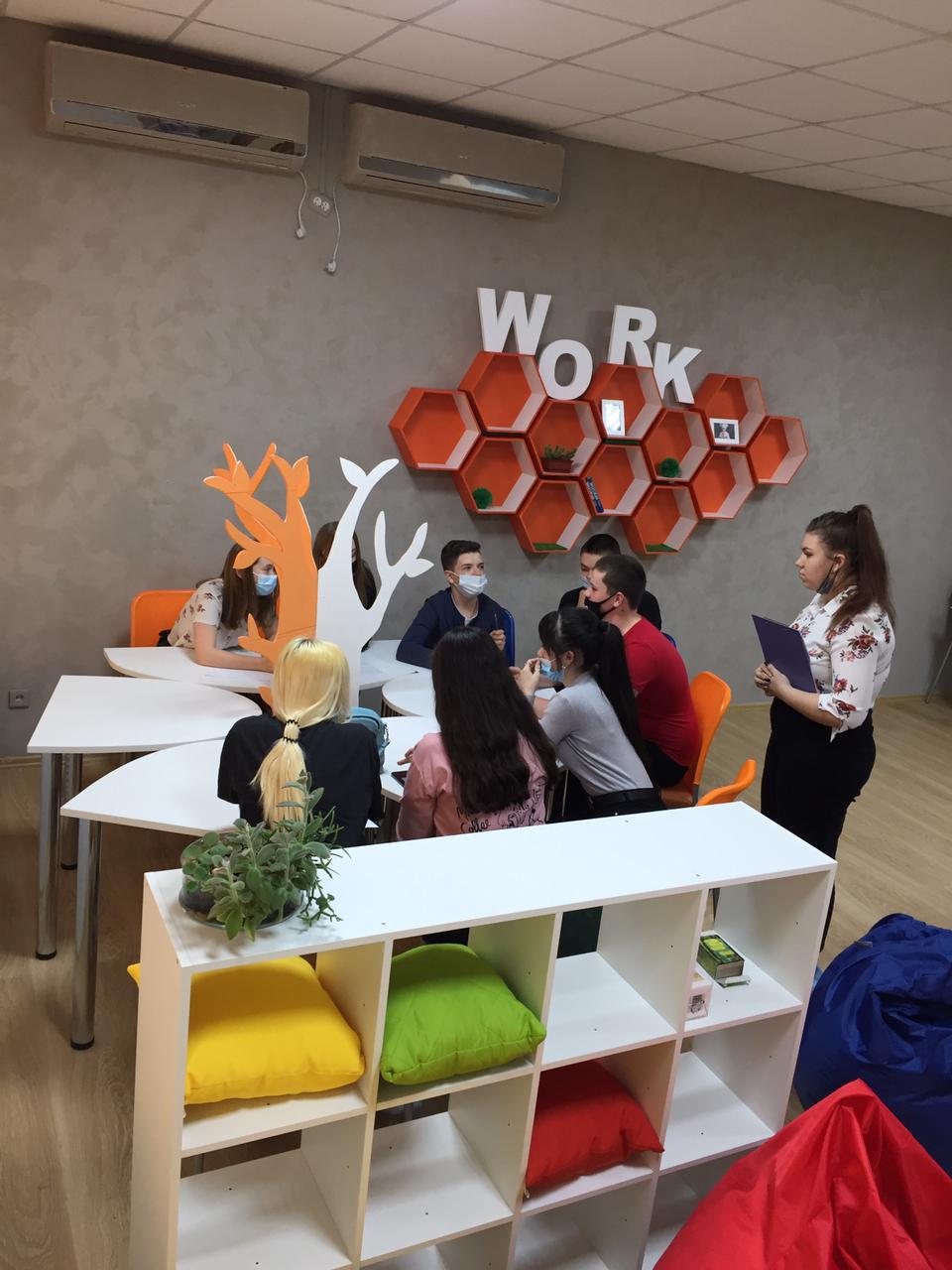 СПАСИБО ЗА ВНИМАНИИЕ!
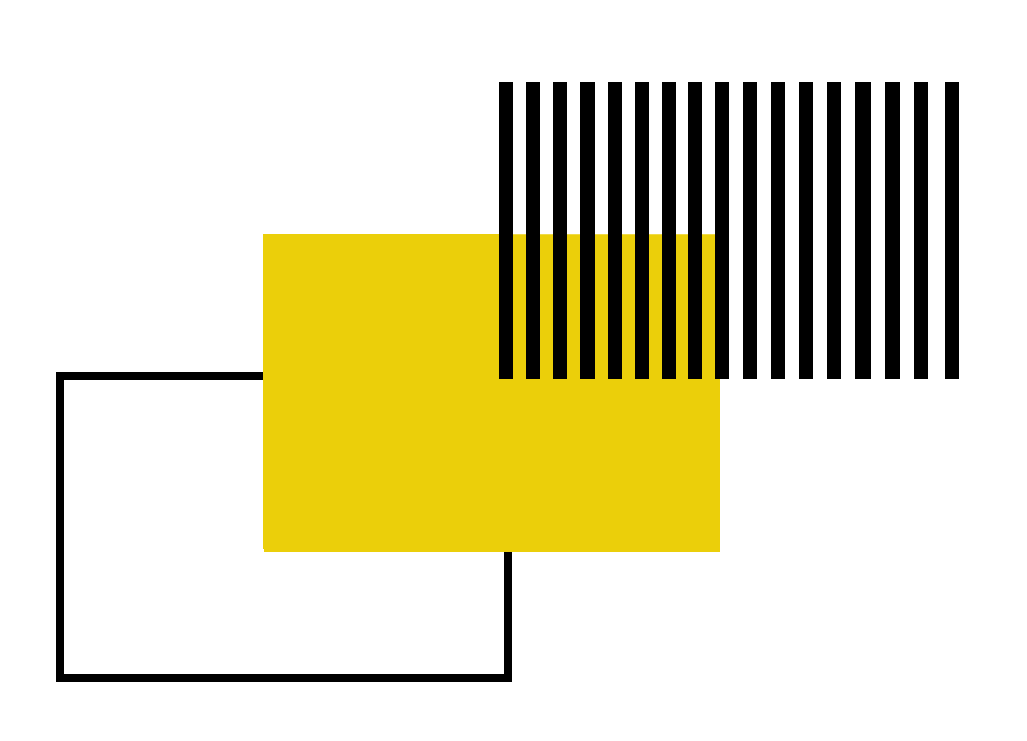